Tokamak GOLEM
Anastasia Stovbchataya
Arseniy Kholod
MIPT, group 1
Introduction
Introduction
energy confinement time – vital characteristic of the tokamak, which shows plasma energy loss rate
Plan
Results. Raw data
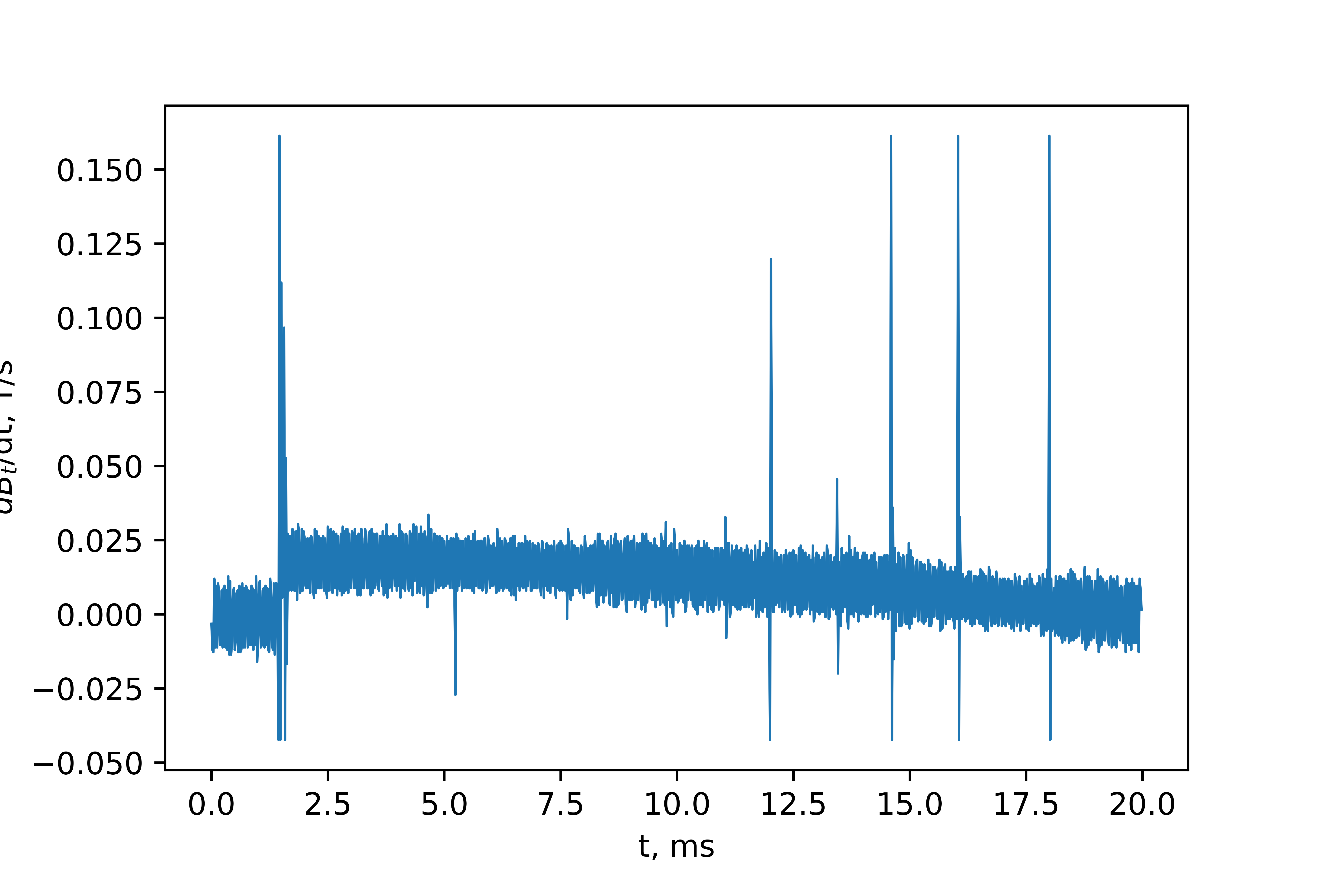 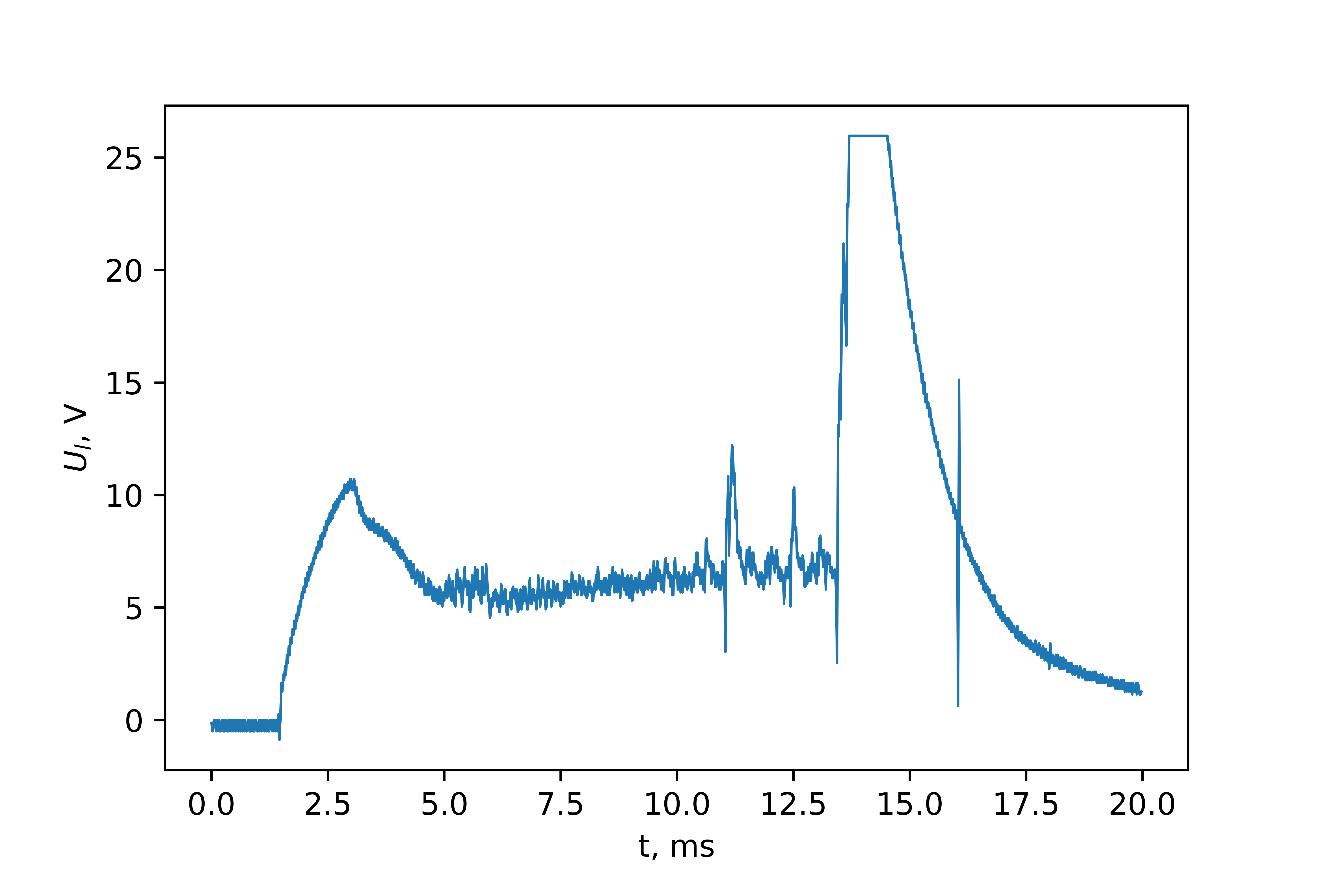 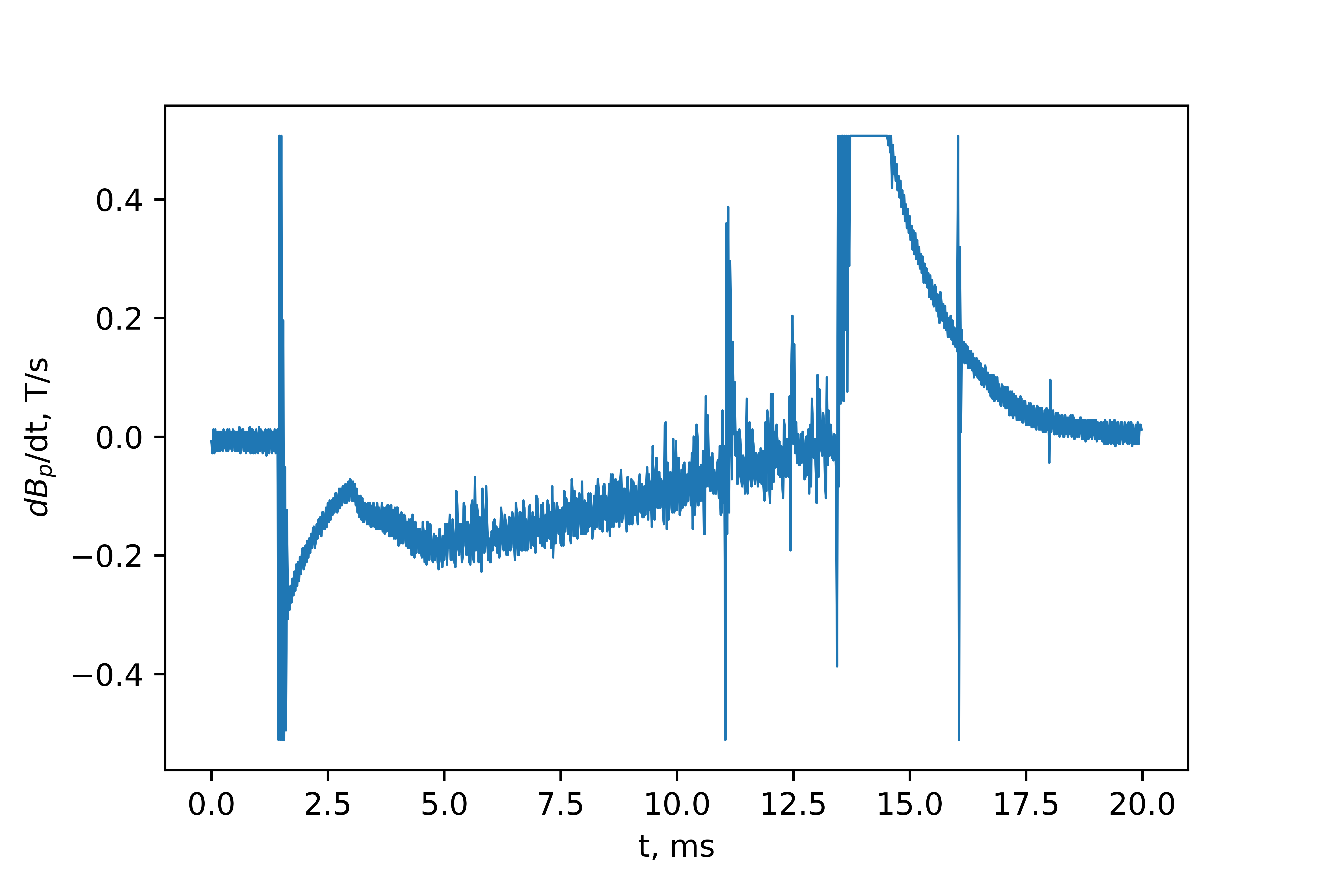 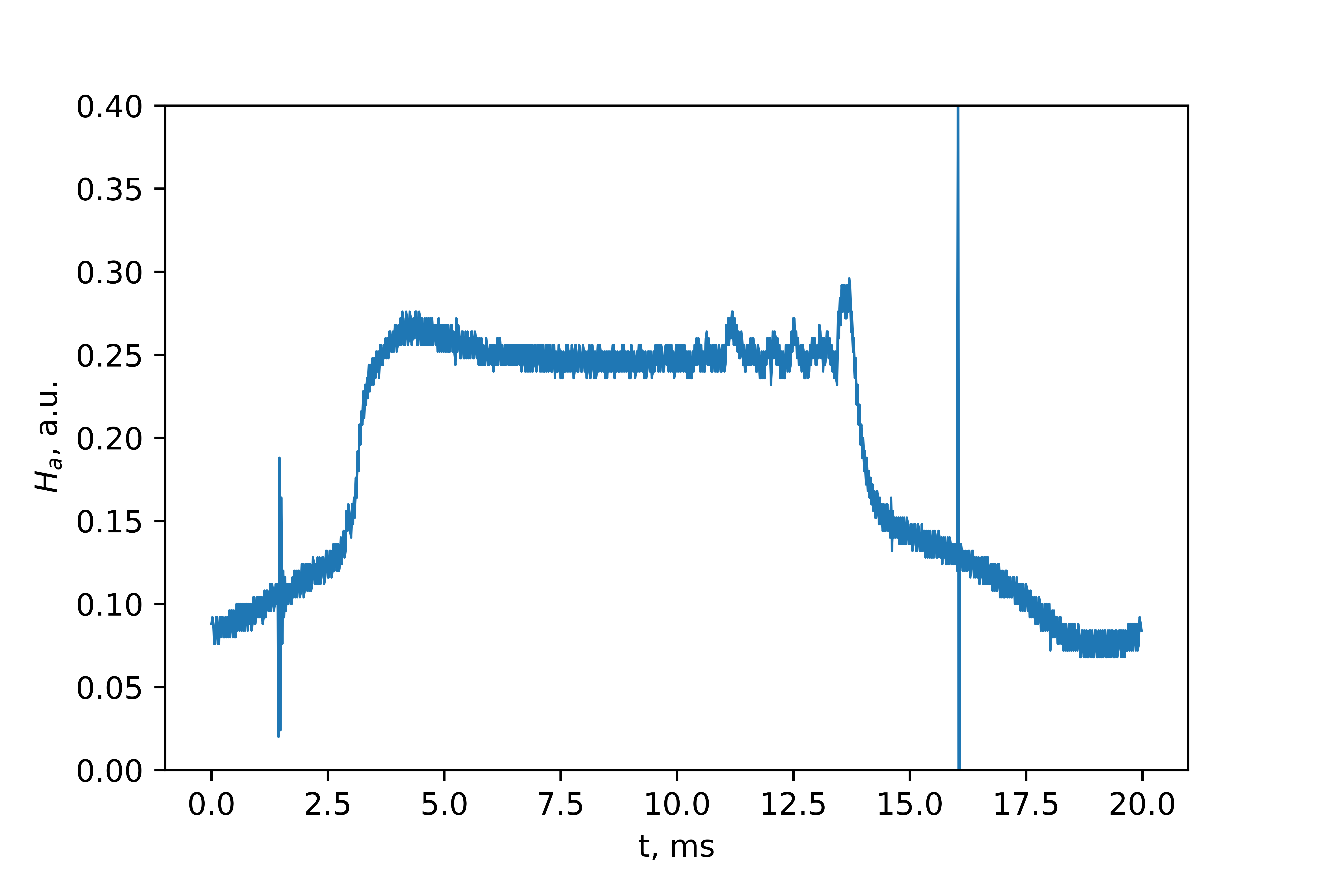 Results. Processed data
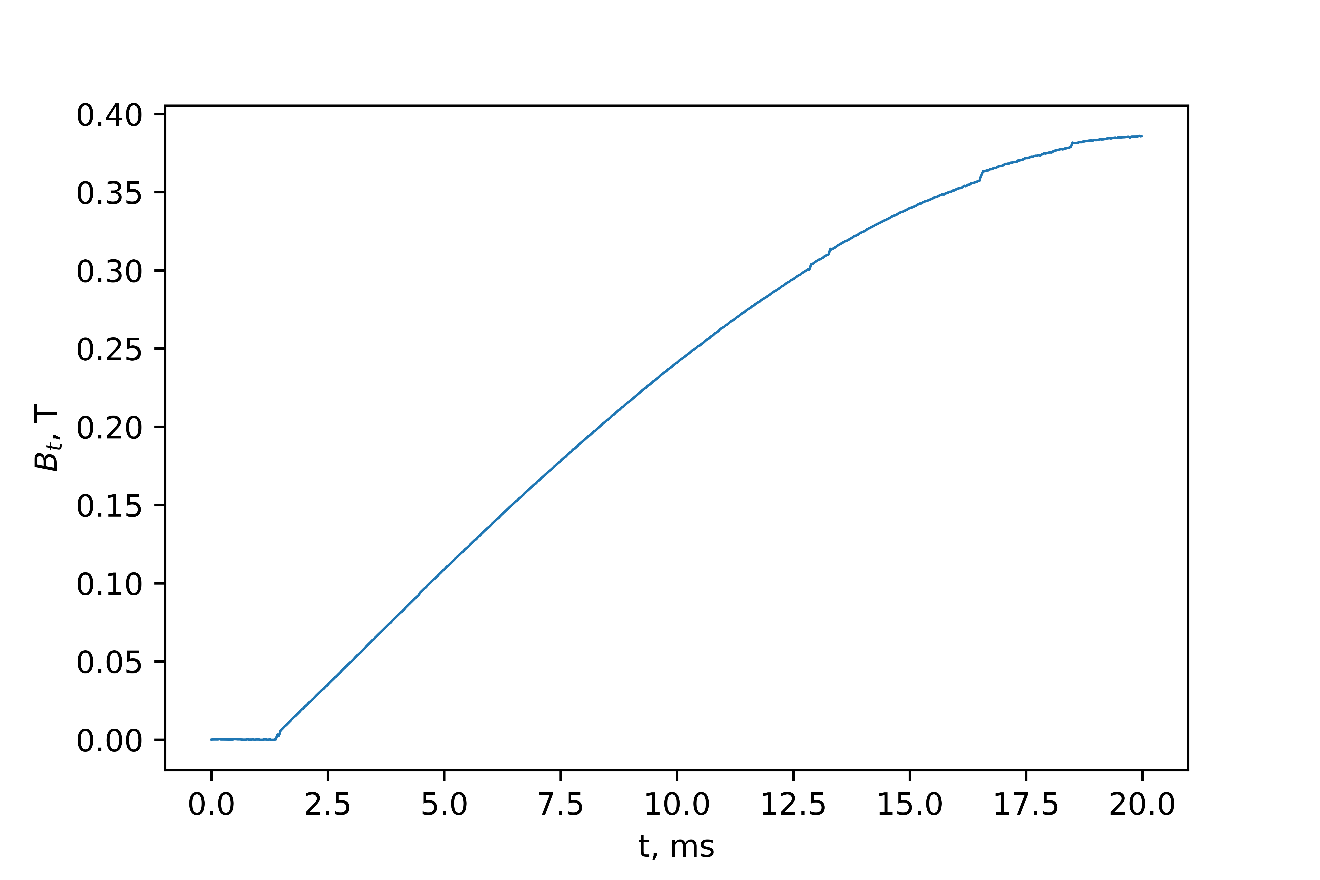 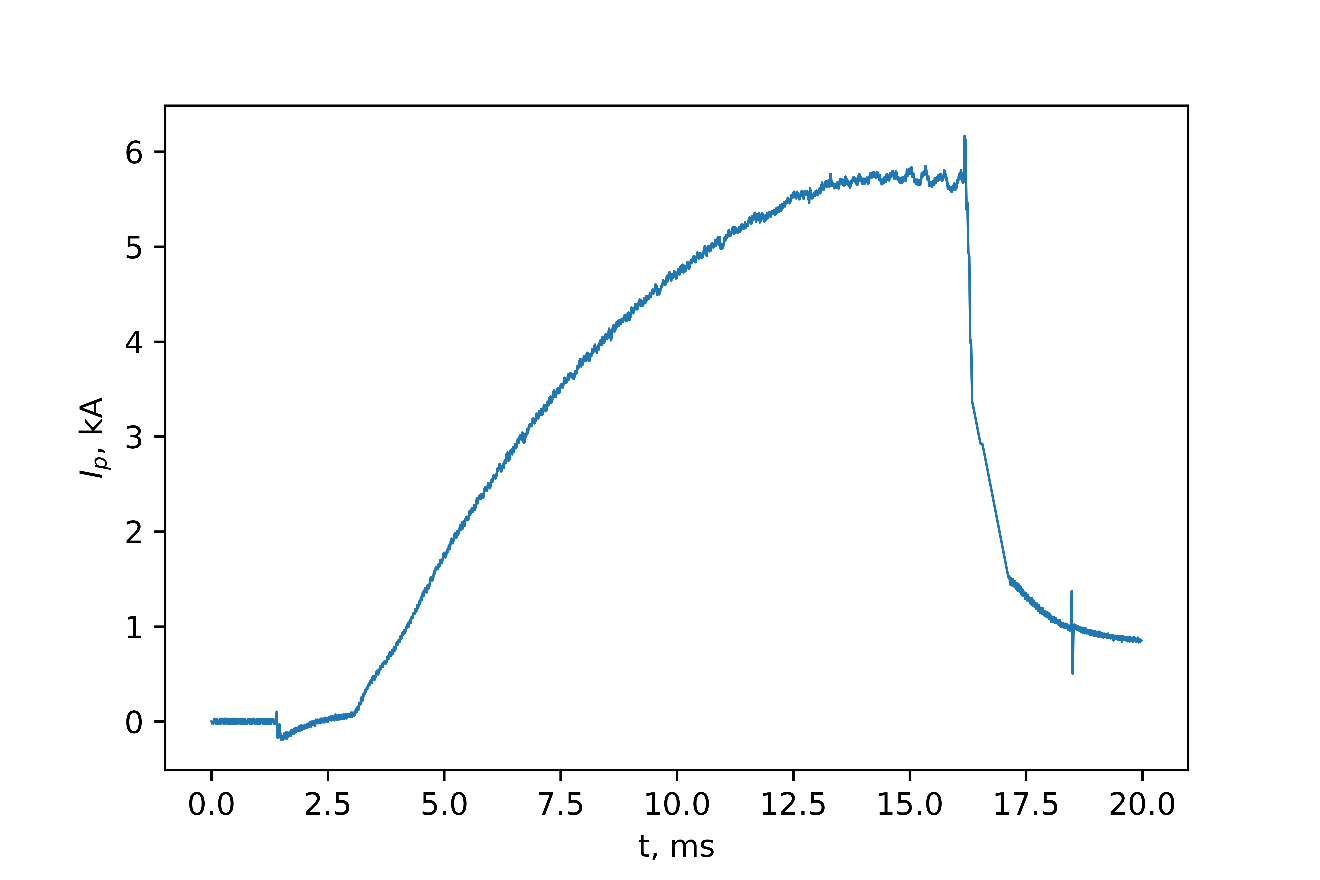 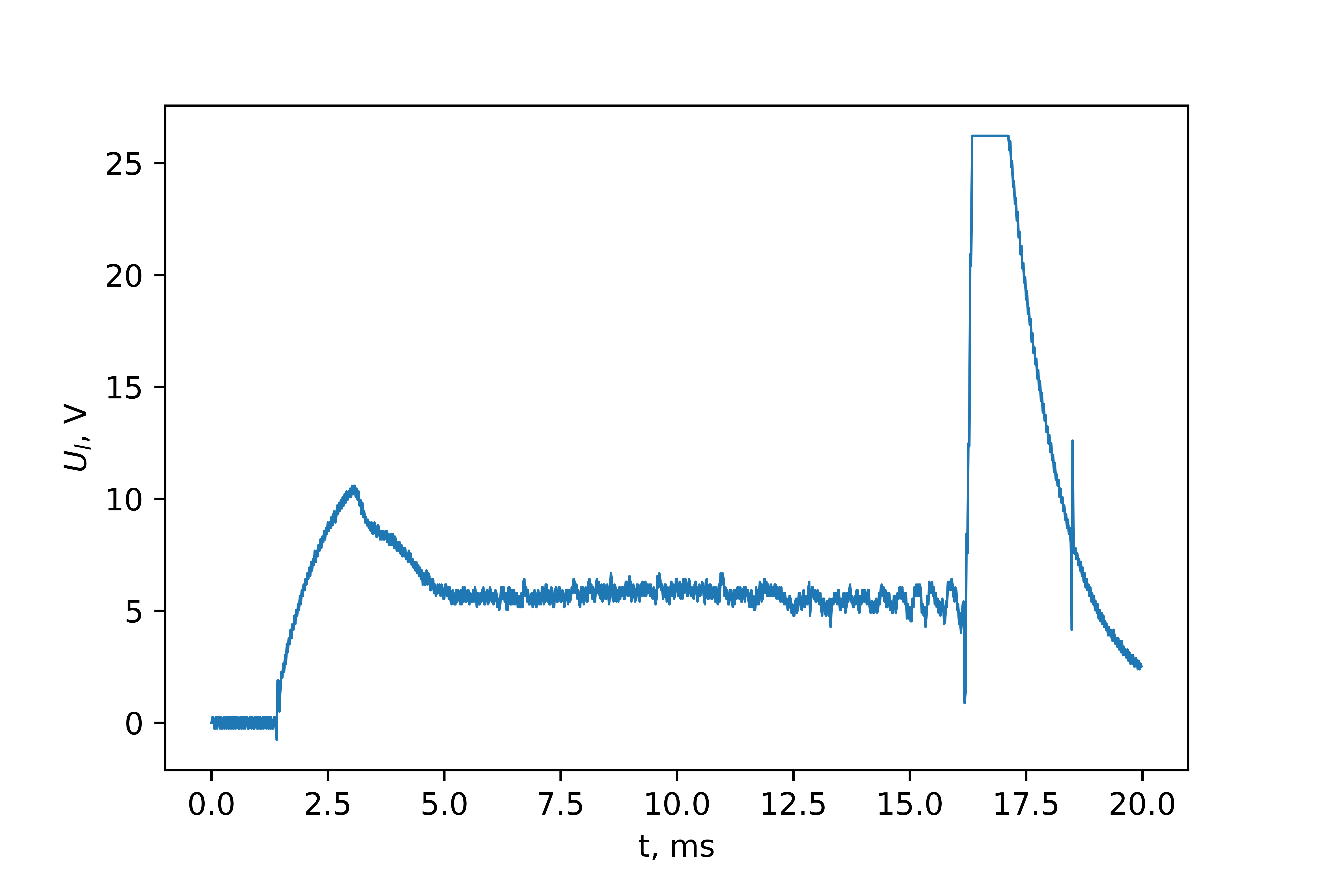 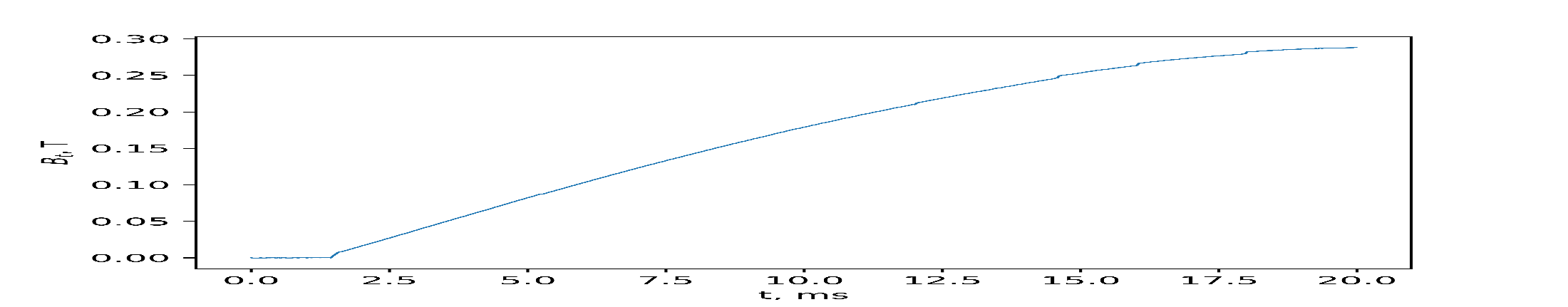 Results.
Quasistationary phase
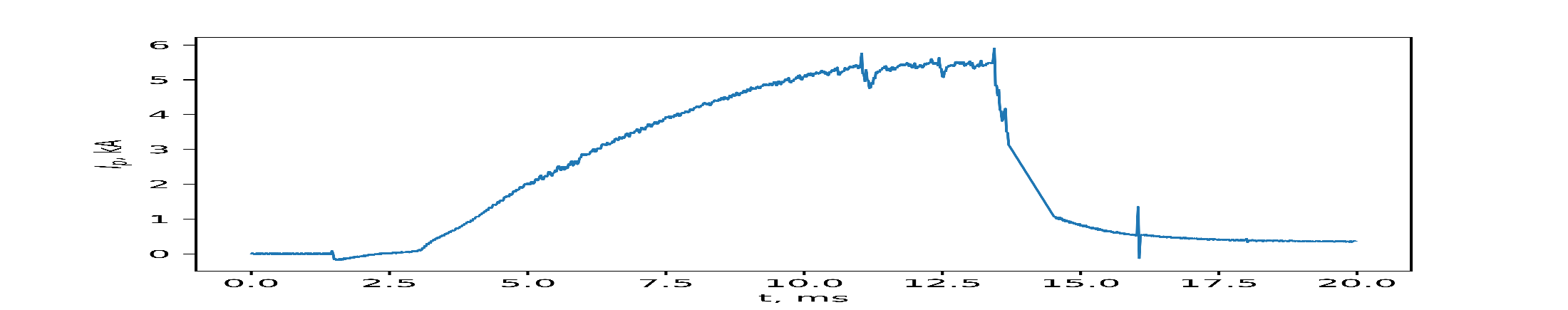 Quasistationary phase
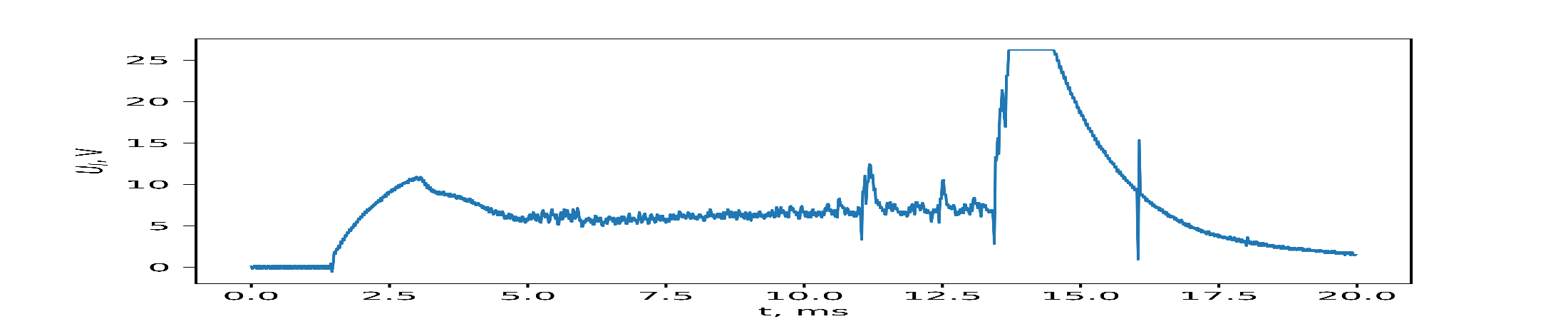 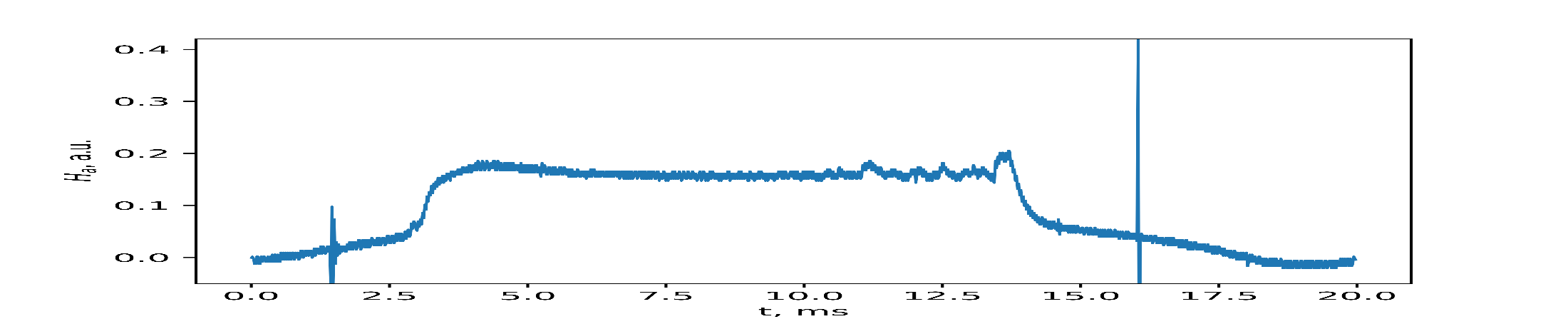 Results. Confinement time dependence on toroidal magnetic field
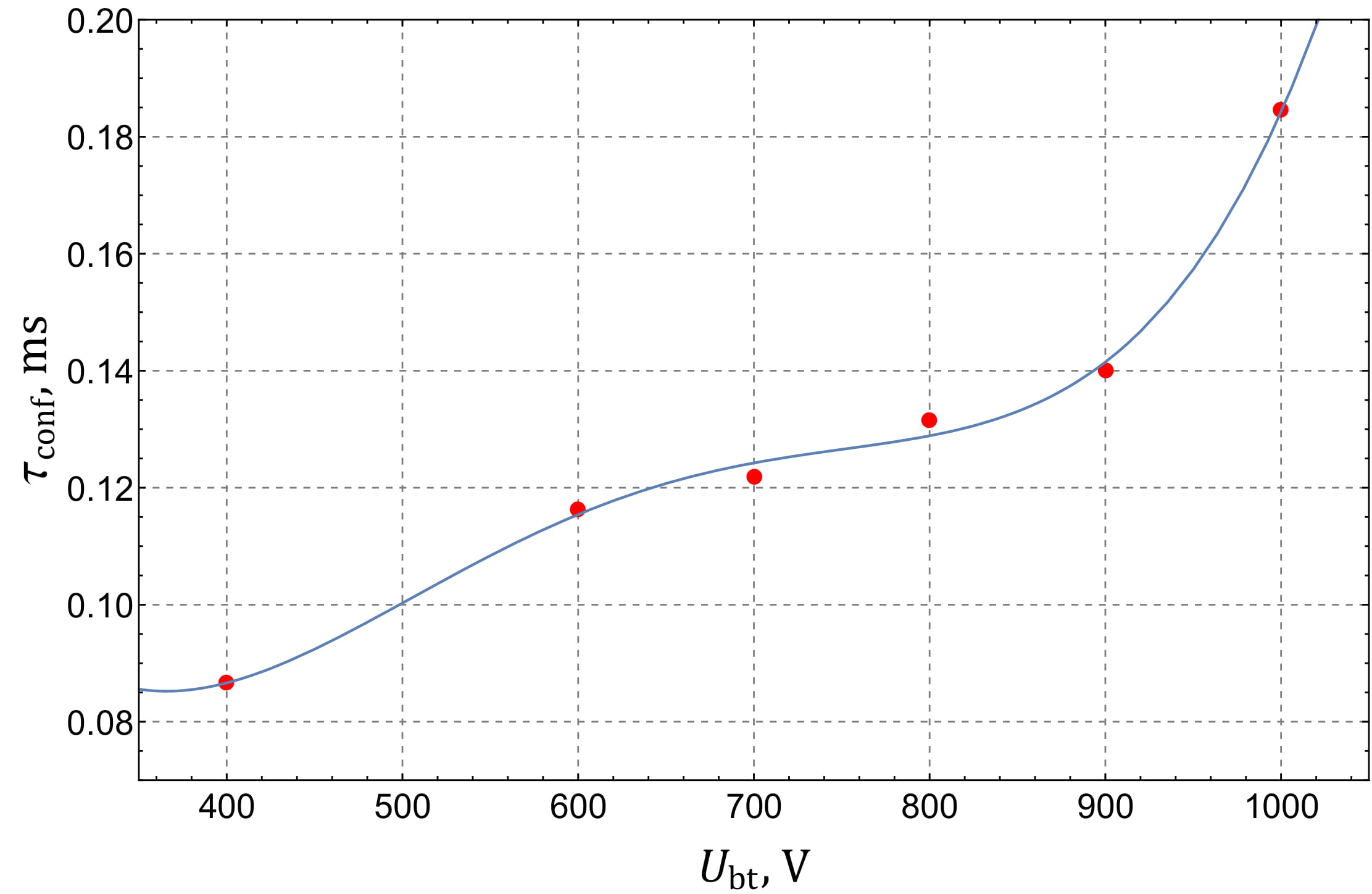 Conclusions
Thank you for attention!